الأول الابتدائي
المشي والجري والركل
ضمن اتجاهات وسرعات مختلفة
المشي و الجري و الركل ضمن اتجاهات وسرعات مختلفة
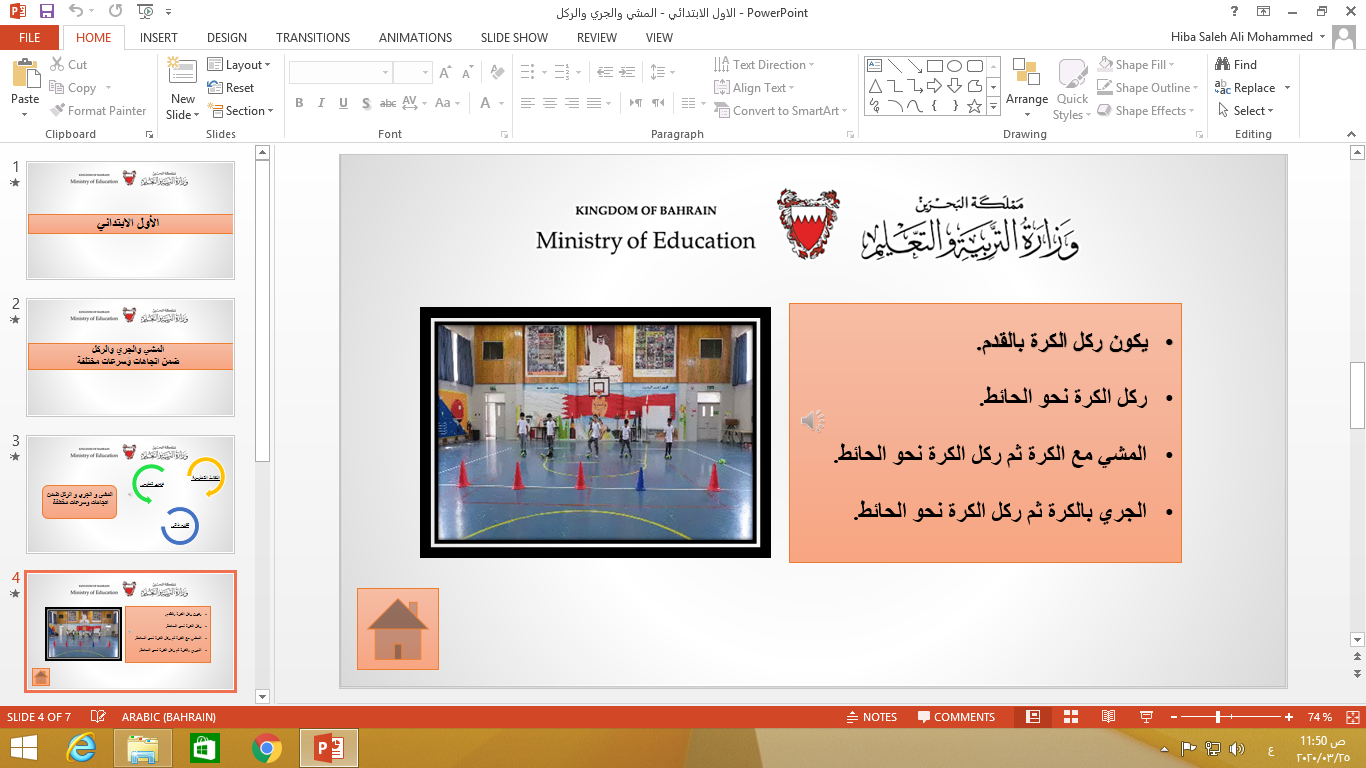 يكون ركل الكرة بالقدم.
ركل الكرة نحو الحائط.
المشي مع الكرة ثم ركل الكرة نحو الحائط.
الجري بالكرة ثم ركل الكرة نحو الحائط.
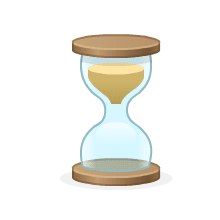 أسم المهارة : المشي والجري والركل ضمن اتجاهات وسرعات مختلفة
اختر الإجابة الصحيحة
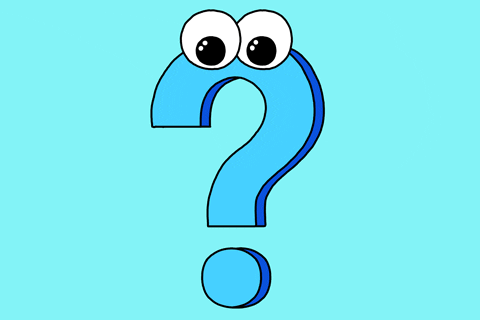 يكون ركل الكرة عن طريق
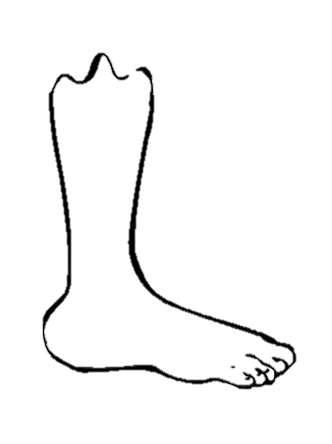 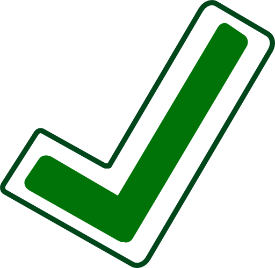 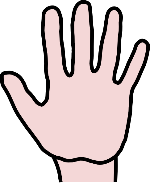 اليد
القدم
أسم المهارة : المشي والجري والركل ضمن اتجاهات وسرعات مختلفة
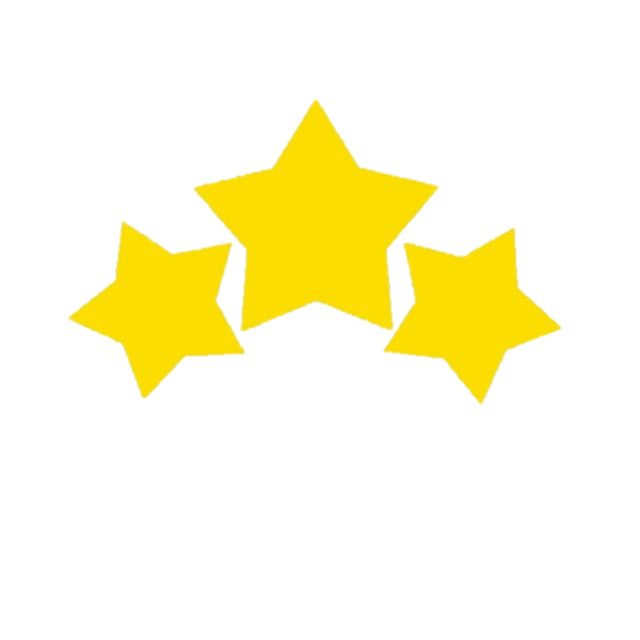 يكون ركل الكرة عن طريق
ممتاز
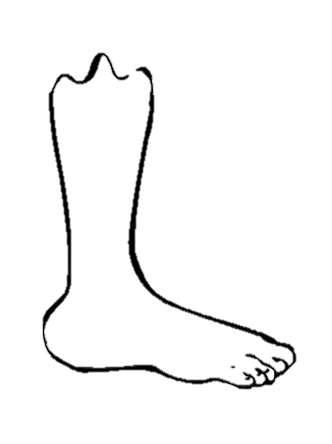 القدم